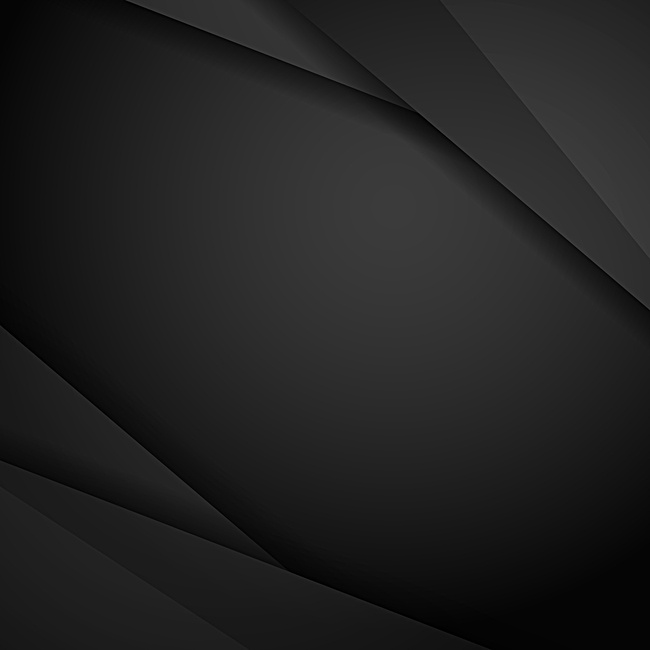 Final Project
Group23
刘可昊 喻玺 杨文杰 王孝诚
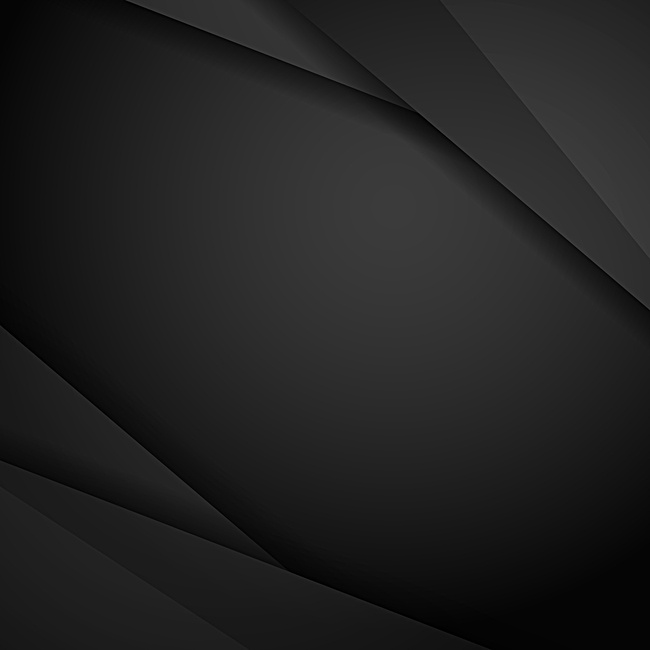 home page
fuzzy search for paper
fuzzy search for author
fuzzy search for conference
Information of paper
Information of conference
Information of author
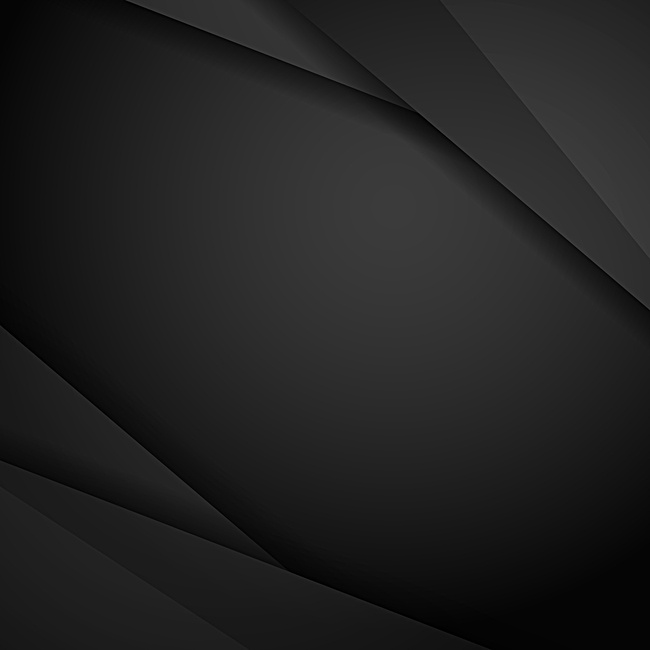 Cascading Style Sheets
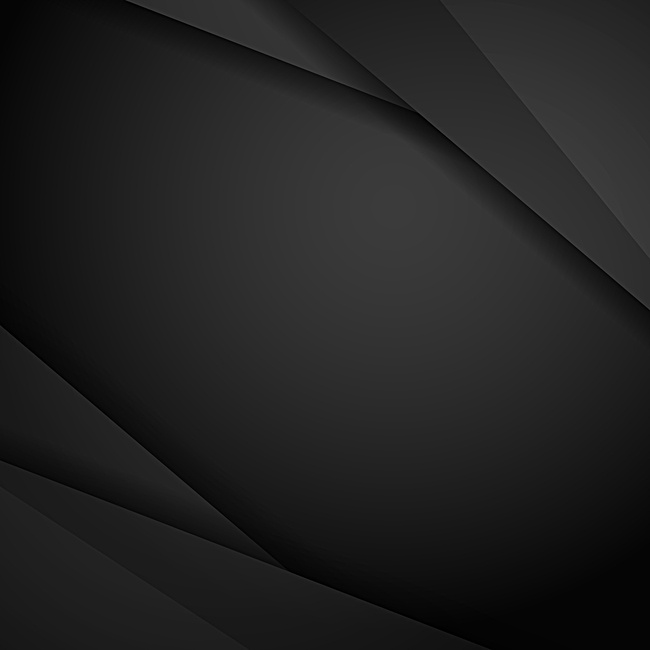 Visualization
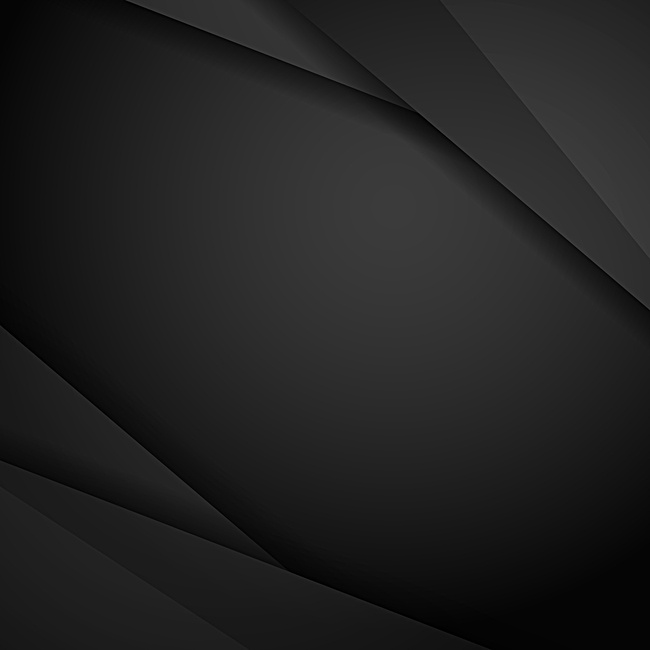 Cooperation Nodes Image
Find all the cooperation among these authors.
Authors  cooperated with the author.
Add to nodes
Link two cooperated  authors.
Done!
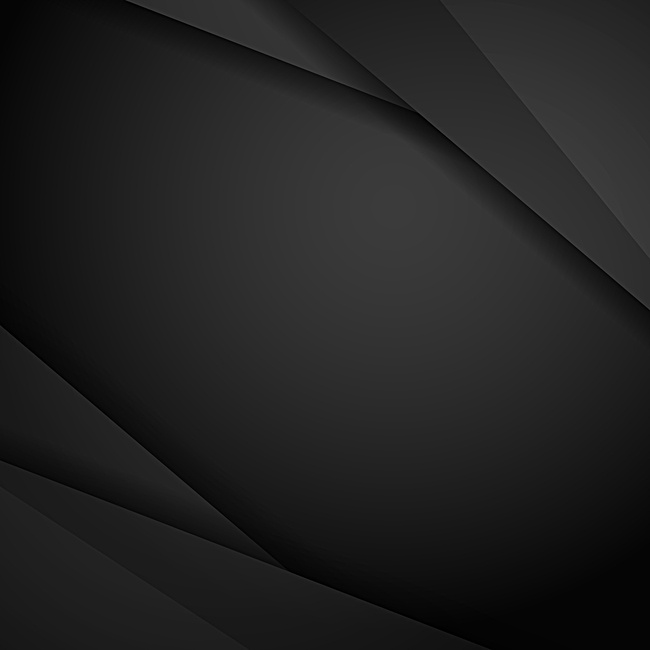 Mentoring Relationship Tree
Establish table in database
Feature extracting & result predicting
Select current author's teachers and students
Once an author choosen
Continue to expand the relationship.
Graph created.
Add to  json array
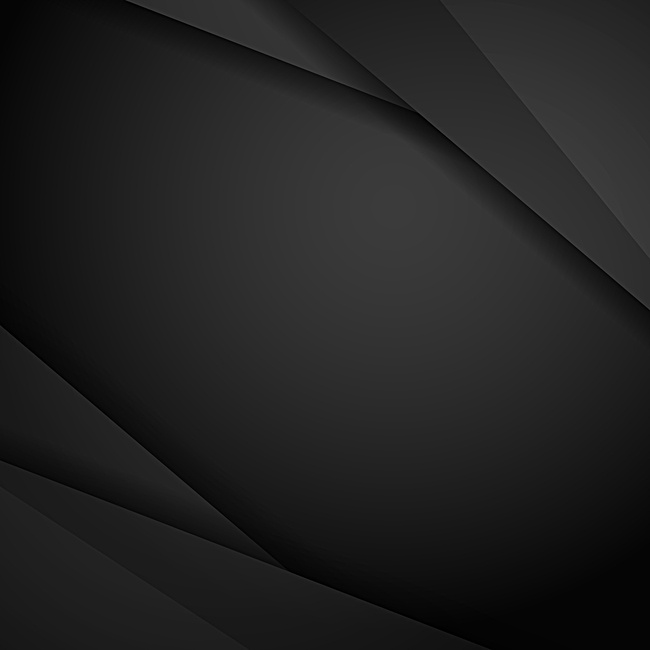 Thank you!
王孝诚：页面设计&主要代码
刘可昊 喻玺：次要代码&多方案提出
杨文杰：可视化